Procurando uma FranquiaPara iniciar seu próprio negocio?
Conheça o Club de Férias e veja as vantagens de ser um Franqueado.
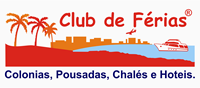 (11) 3101-4002 / (11) 3101-5855
clubdeferias.com.br / clubdeferias.tur.br
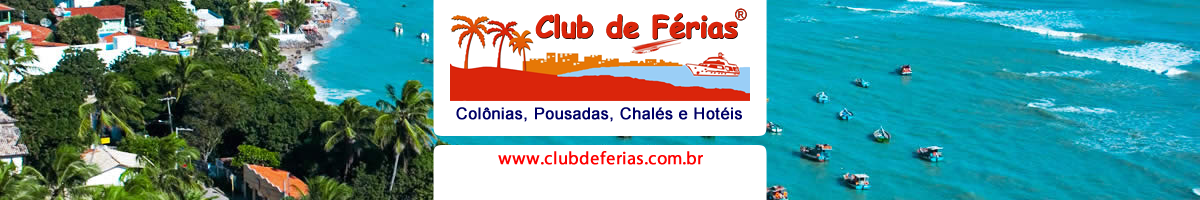 Empresa de benefícios com capital totalmente nacional, projetado e estruturado na prestação de serviços econômicos em lazer e cultura.

Criada há mais de 29 anos, se consolidou a partir de parcerias com diversos segmentos do mercado e empresários que perceberam no propósito do Club de Férias, uma maneira de enfrentar desafios destes tempos globalizados oferecendo benefícios reais.

É reconhecido por diversas entidades por se destacar no mercado brasileiro, cuja excelência na qualidade de seus produtos que contribuem efetivamente para o desenvolvimento sócio-economico do pais, valorizando o produto e a cultura nacional.

O denominador comum entre os empreendores é a visão clara de que apenas a excelência dos serviços e uma gestão arrojada e progressista, permitirá garantir o crescimento e o sucesso de todos.

Prestar o melhor serviço, atingir e manter a satisfação plena de nossos usuários é o nosso objetivo!

Tornando-se associado, você poderá se hospedar em qualquer uma das nossas colônias de norte a sul do país e aproveitar o que há de melhor em lazer, acomodação e alimentação.
Nossa Historia
Estrutura
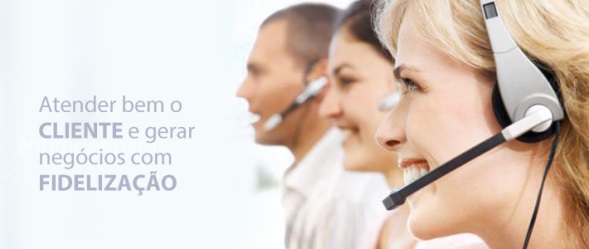 Responsavel por Suporte, Sac e acordo com Fornecedores
FRANQUEADO
  INOVATYON
Responsavel  pelo  atendimento, reservas e manutenção clientes
Franqueados no Brasil
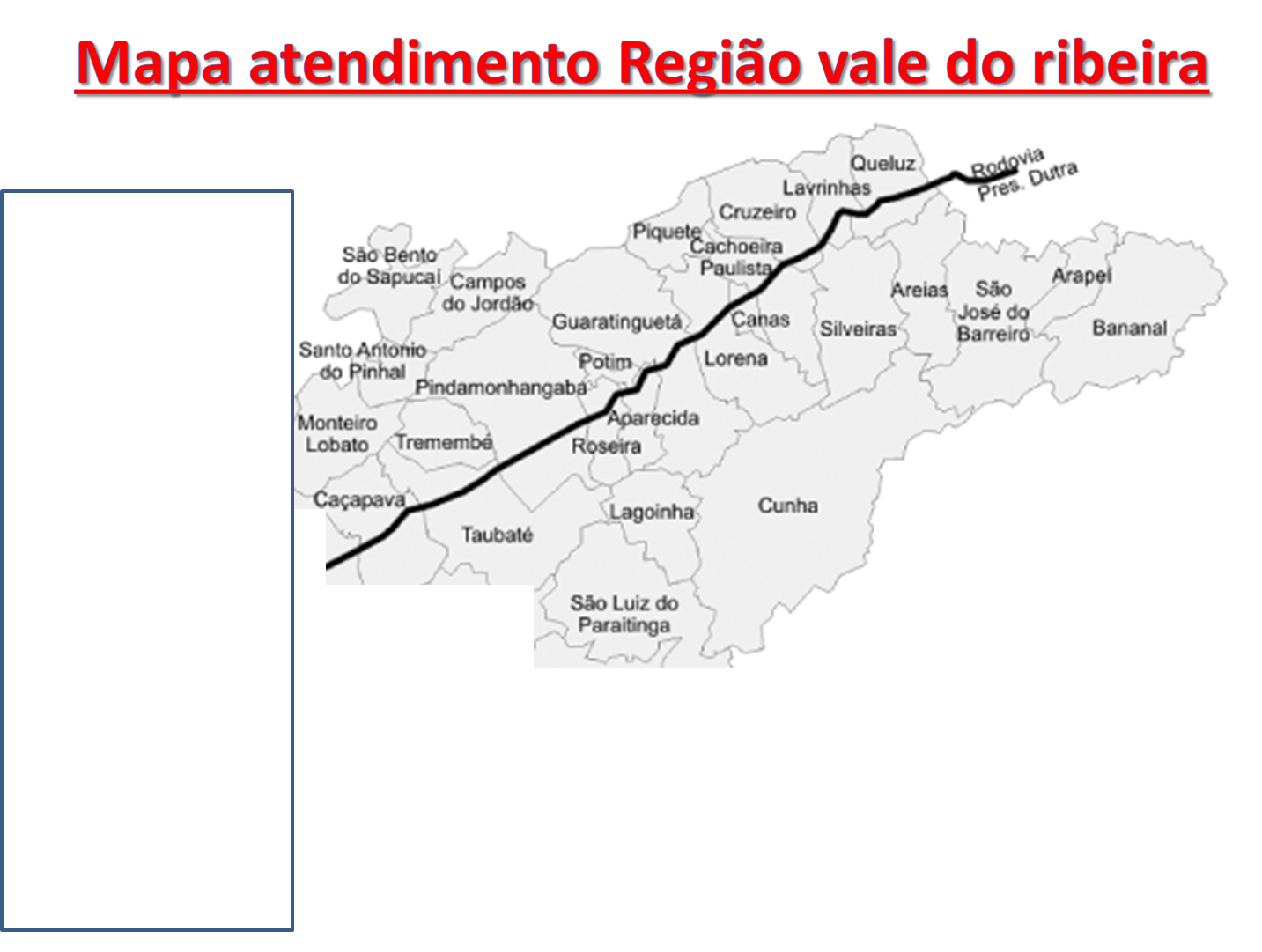 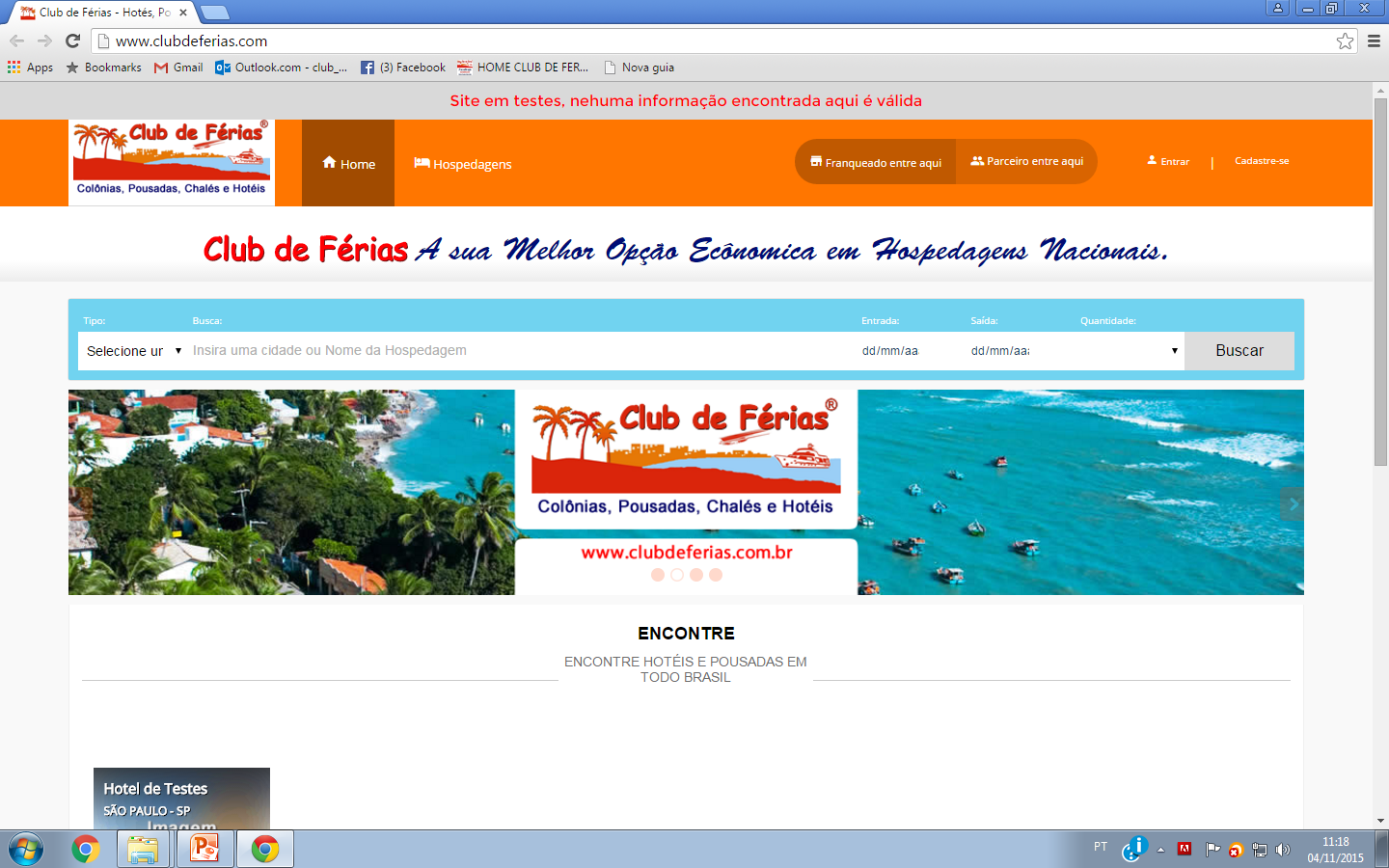 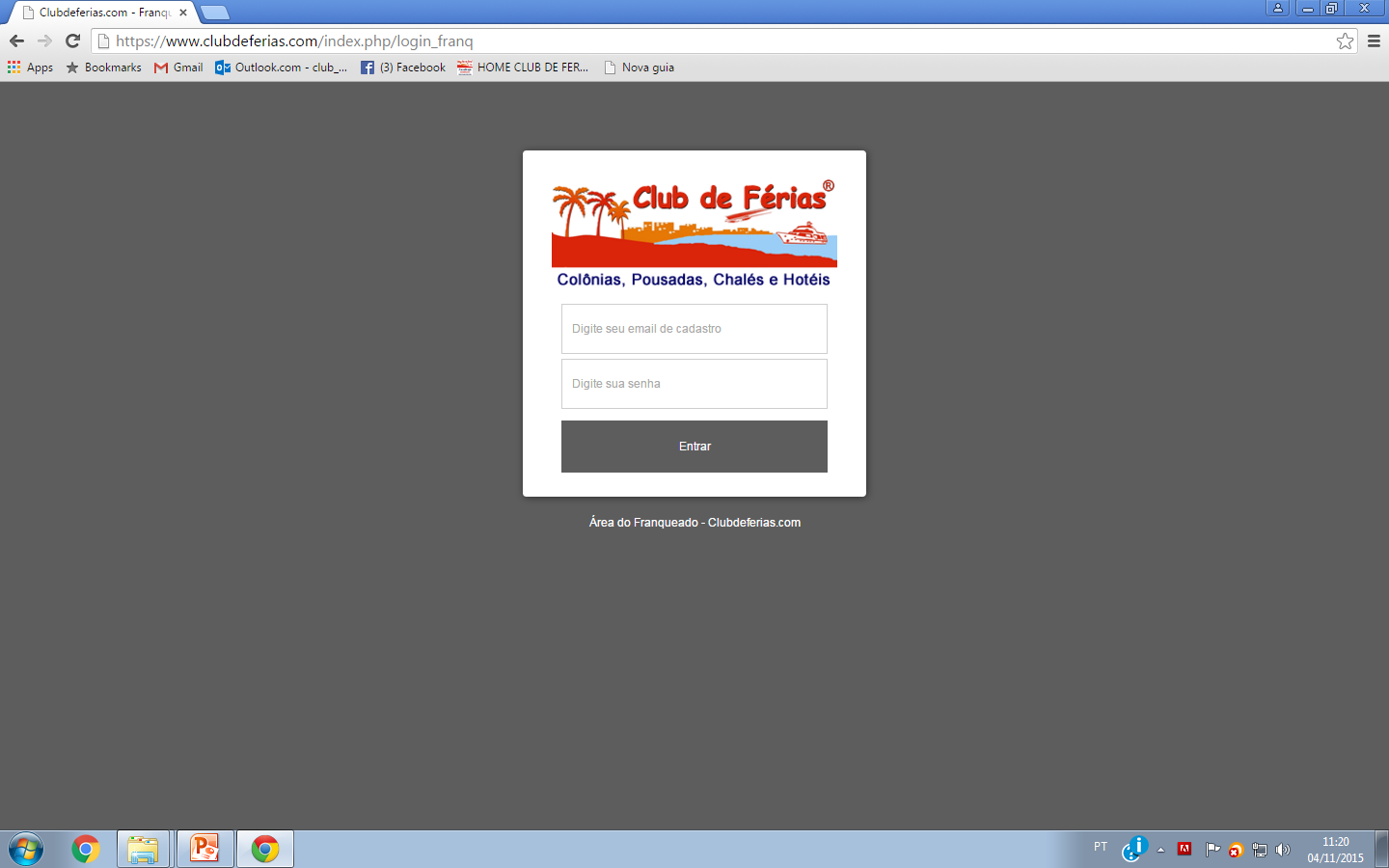 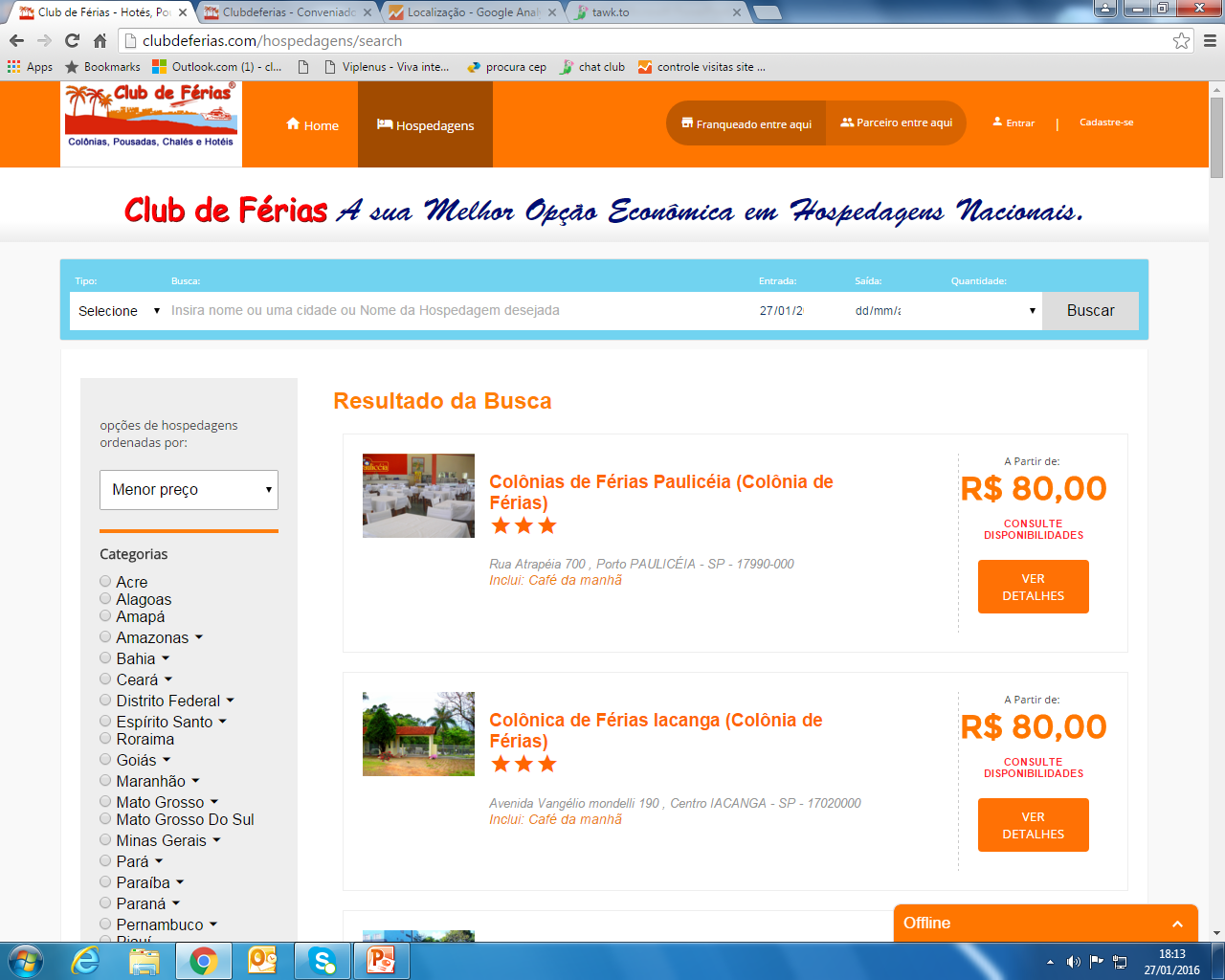 Reservas Online
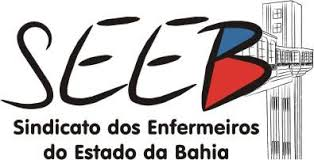 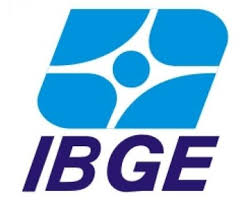 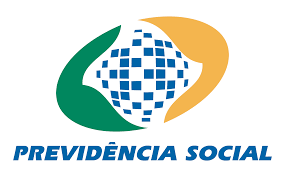 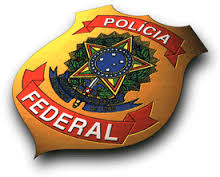 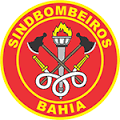 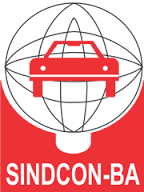 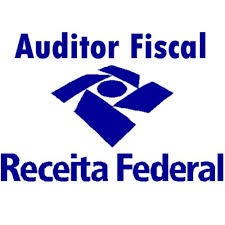 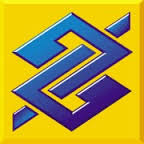 CLIENTES
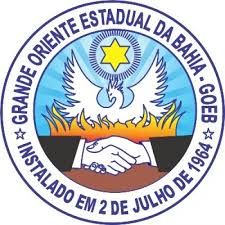 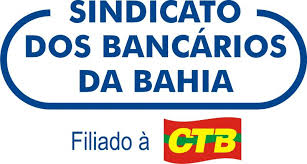 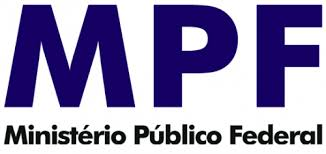 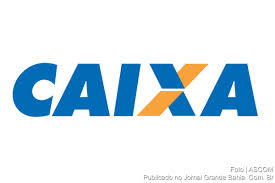 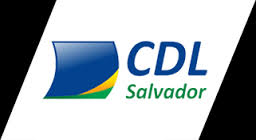 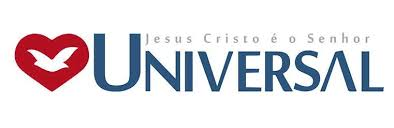 PASSAGENS 
RODOVIARIAS
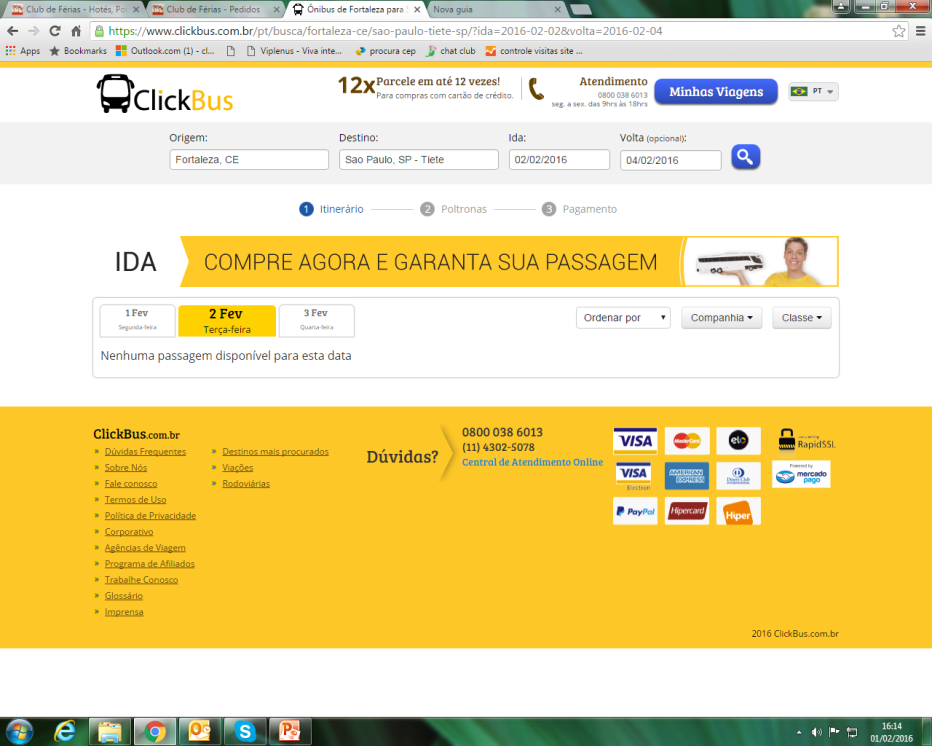 Futuros produtos
Analise região Periodo Jan a Dez 2015
Media de Ligações  por mês – 100
Media Vendas por mês  - 10 reservas
Media Valores Vendas- R$ 12.000,00 
Media Lucro liquido Por Mês – 30%
Enviar e-mails de divulgação  para os associados. 

Anexar folheto ao hollerit dos associados.

Visitar todas as Associações, Federações e Sindicatos das 
Regiões.

Fazer ação Café da Manhã com os Presidentes.

Divulgação em jornais, mural das Associações, Etc…

Colocar Baners  de divulgação da marca Club de ferias 
nas Associações, Etc…
Estrategia de vendas
folheto
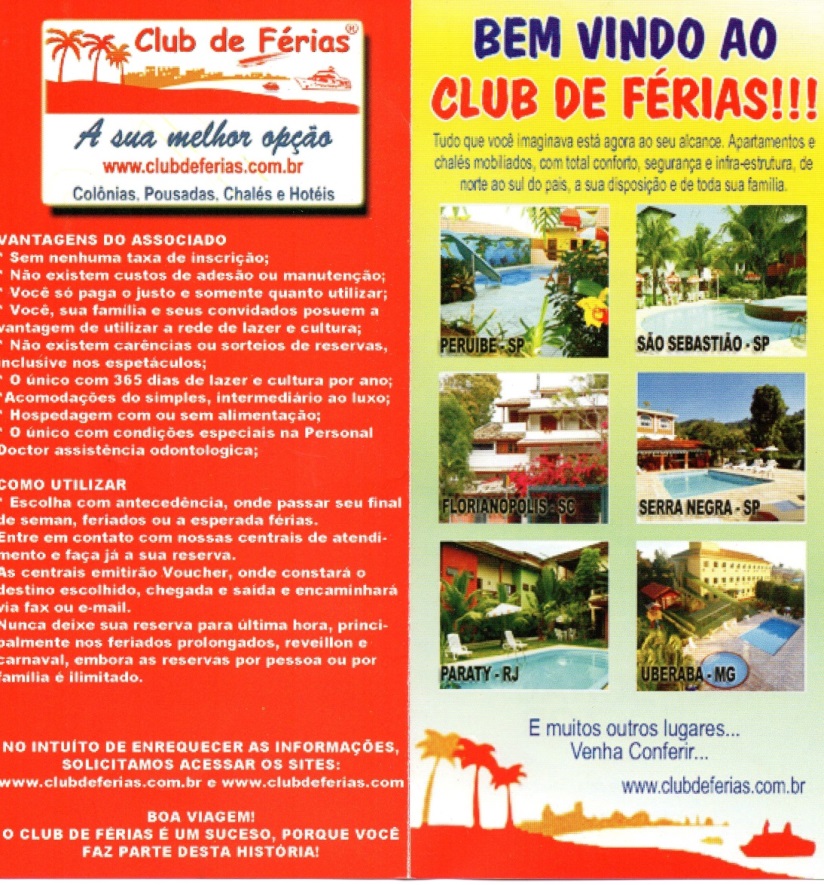 E-MAILS 
MARKETING
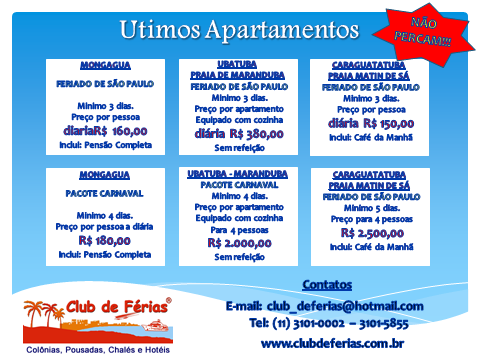 Material de divulgação
Franquia – R$ 6.000,00.
Comissionamento - 70% sobre lucro liquido.
Custo da Franquia
Royalties Franqueadora – 30% s/ lucro liquido.
Folheteria –  por conta do franquiado.
Baners – Concederemos  um cortesia.